MAKROEKONOMICKÁ PROGNÓZA ČBAaneb k vývoji českého hospodářství v letech 2024-2025 z pohledu bankovního sektoru
15 / 2 / 2024
MAKROEKONOMICKÁ PROGNÓZA ČBA
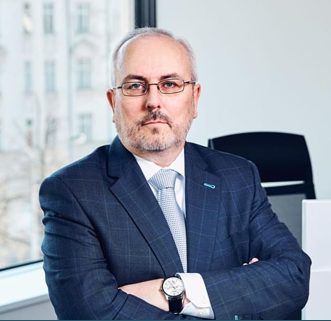 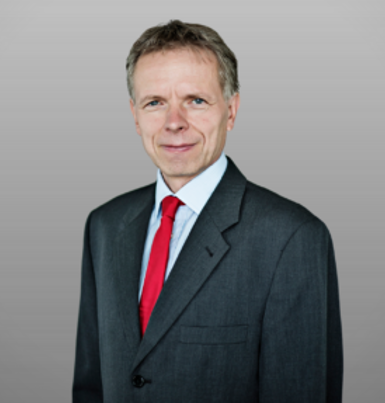 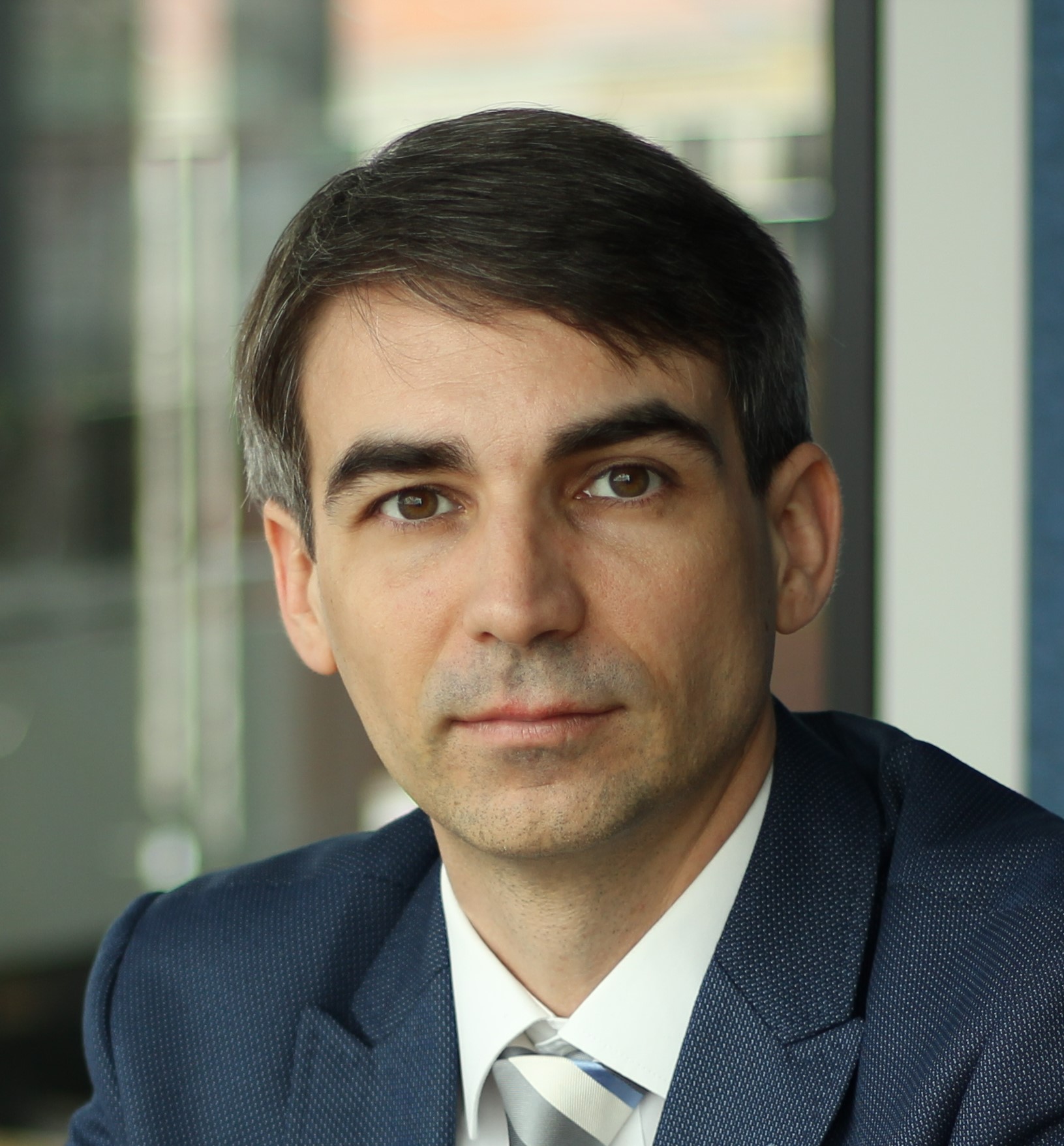 Pavel Sobíšek
hlavní ekonom
UniCredit Bank
Petr Dufek
hlavní ekonom 
Banka CREDITAS
Jakub Seidler
 hlavní ekonom 
Česká bankovní asociace
Úvodní slovo
[Speaker Notes: JS]
Spotřeba domácností (v %, 4q19 vs 3q23)
Průmyslové indikátory PMI
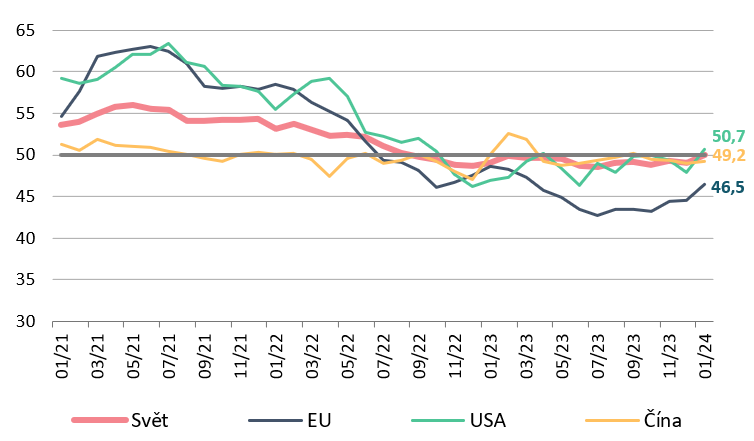 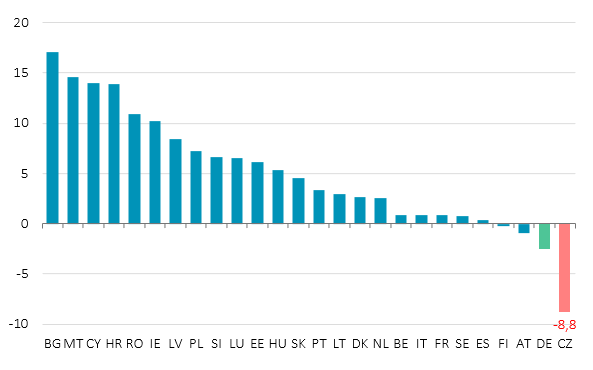 Zdroj: Eikon, S&P Global, Eurostat, ČBA
Na jednu stranu se daří dobře ekonomice Spojených států, na druhou čísla z eurozóny se vyvíjí stále méně optimisticky, a to zejména pro ekonomiky více závislé na globálním obchodu, jako je Německo. 
Trhy od října výrazně přehodnotili očekávání rychlosti poklesu sazeb hlavních centrálních bank, které začnou patrně snižovat své sazby v polovině letošního roku
14.02.2024
[Speaker Notes: JS]
Prognózy růstu reálného HDP ČR
- letos tuzemskou ekonomiku čeká mírný růst o 1,2 %
[Speaker Notes: PS]
Tuzemská ekonomika letos mírně vzroste
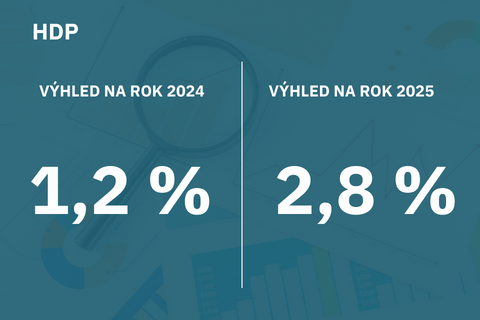 Tuzemská ekonomika v letošním roce vzroste o 1,2 %. Odhad byl přehodnocen směrem dolů.

Růst setrvá mírnější v první polovině roku, pro druhou polovinu roku prognóza čeká výraznější oživení, které bude pokračovat i v roce příštím.


Pro příští rok odhaduje prognostický panel růst o 2,8 %.
14.02.2024
Zdroj: ČBA
[Speaker Notes: PS]
Po mírném poklesu v roce minulém bude tuzemská ekonomika letos oživovat pozvolna
(HDP % yoy)
Slabší dynamika růstu půjde na vrub slabé zahraniční poptávce a pomaleji se zotavující spotřebě domácností
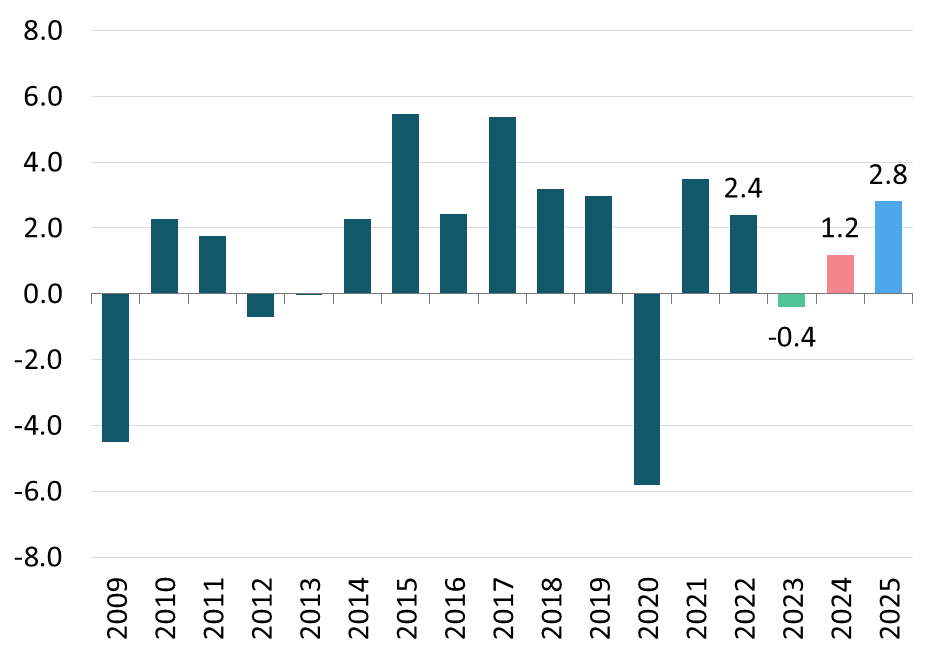 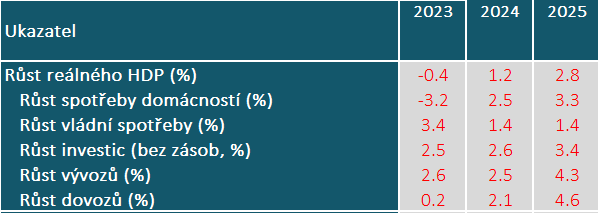 14.02.2024
[Speaker Notes: PS]
Trh práce
- trh práce zůstává v relativně dobré kondici, po dvou letech budou letos reálné mzdy opět mírně růst
[Speaker Notes: PS]
Trh práce zůstává v dobré kondici, mírné známky ochlazení však viditelné jsou  a nezaměstnanost letos mírně vzroste (%)
Růst reálných mezd letos dosáhne necelá 4 % a po dvou letech se reálné mzdy opět zvýší. Nominální mzdy letos vzrostou o 6,5 % (% yoy)
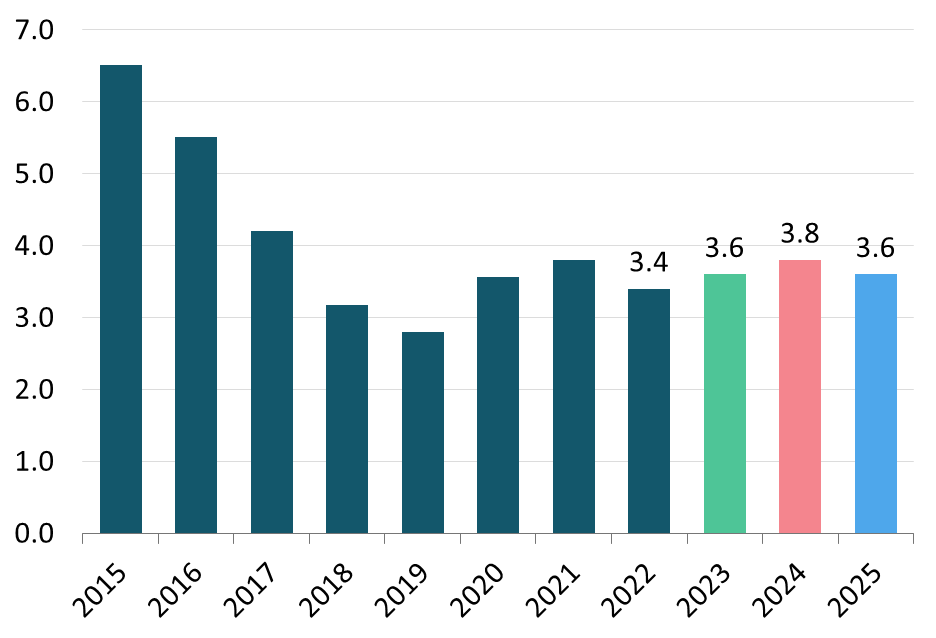 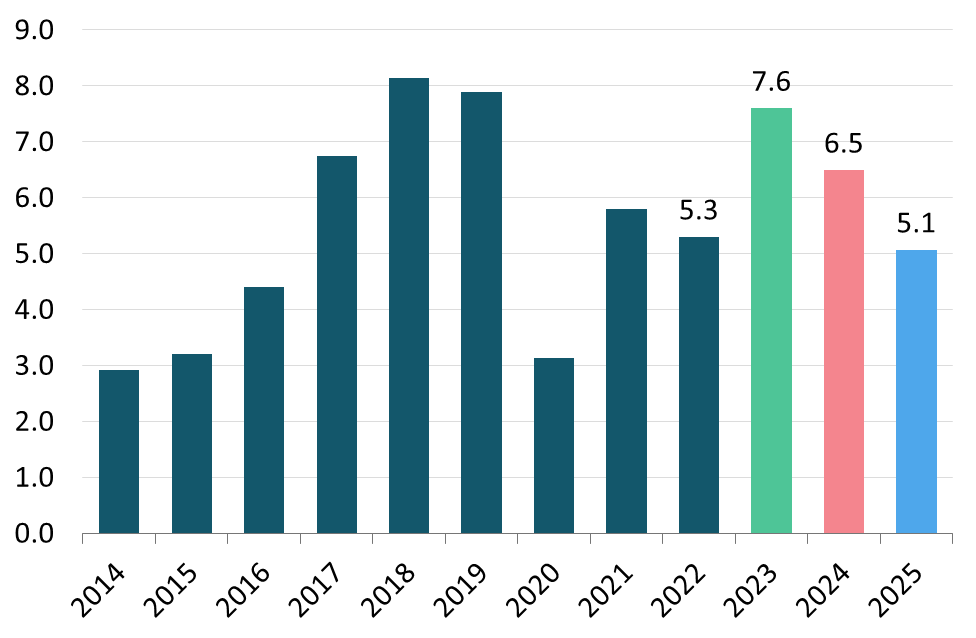 14.02.2024
Zdroj: MPSV, ČSÚ, ČBA
[Speaker Notes: PS]
Inflace
- letos inflace klesne a přiblíží se cíli centrální banky
[Speaker Notes: PD]
Inflace se bude letos pohybovat pod 3% hranicí, v příštím roce klesne na 2,2 %, proinflační rizika sice přetrvávají, oproti konci minulého roku se však snížila (% yoy)
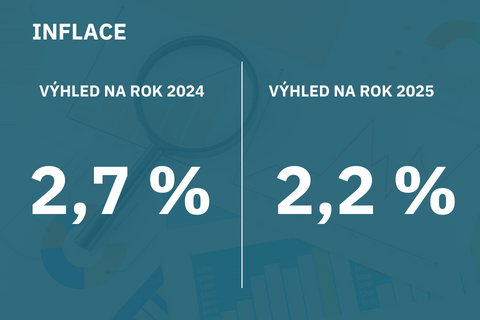 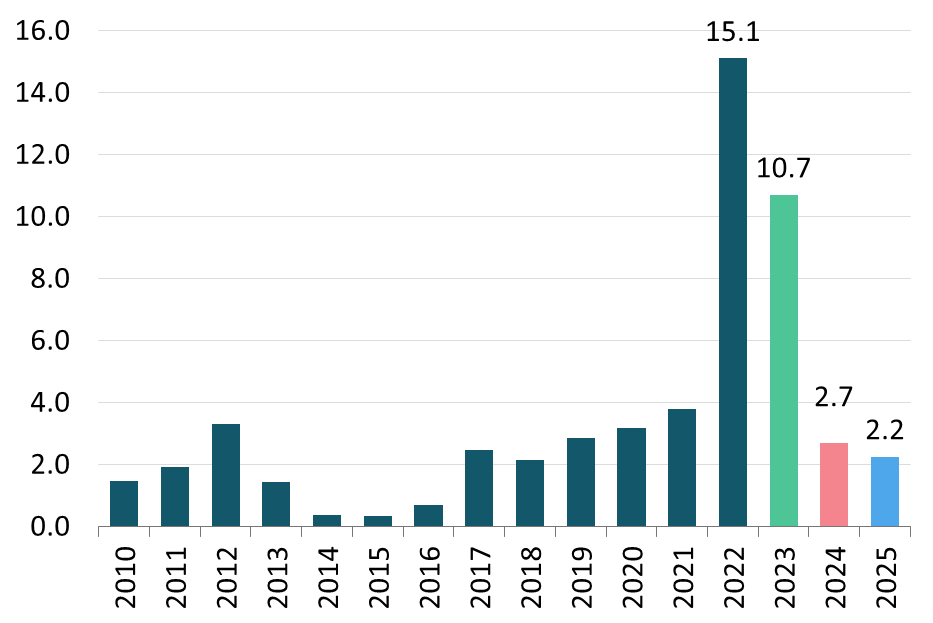 14.02.2024
Zdroj: ČSÚ, ČBA
[Speaker Notes: PD]
Měnová politika a měnový kurz
- ČNB bude pokračovat ve snižování sazeb, ty by se do konce letošního roku měly dostat na 4 %
[Speaker Notes: PD]
Prognóza čeká pokračující pokles sazeb ČNB až ke 4 % na konci letošního roku, v příštím roce se sazby dostanou k úrovni 3 %. Tempo poklesu sazeb se bude odvíjet zejména od vývoje inflace a  kurzu koruny
Prognóza předpokládá, že se koruna v letošním roce bude v průměru pohybovat pod hranicí 25 Kč za euro a v příštím roce dále mírně posílí.
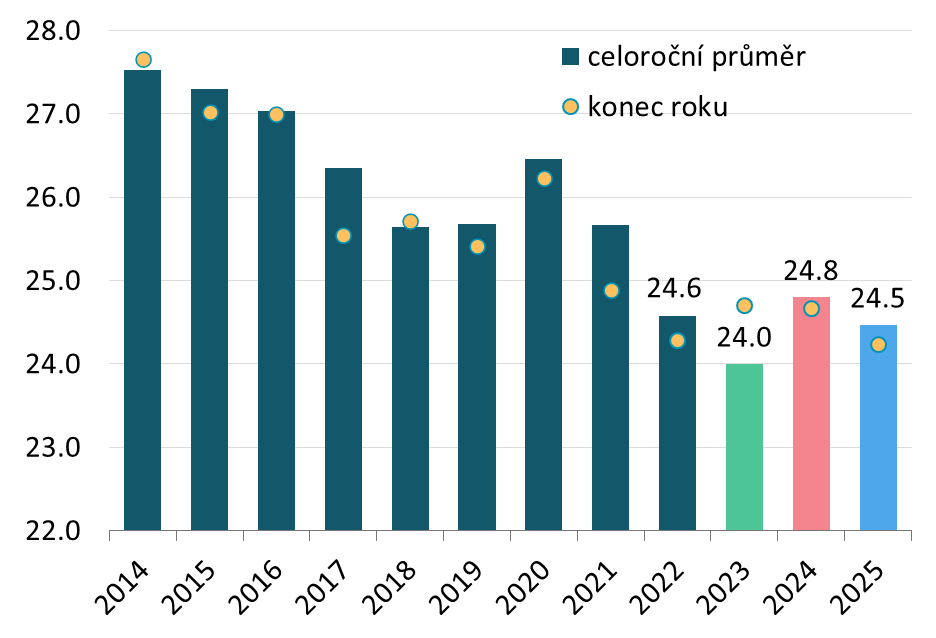 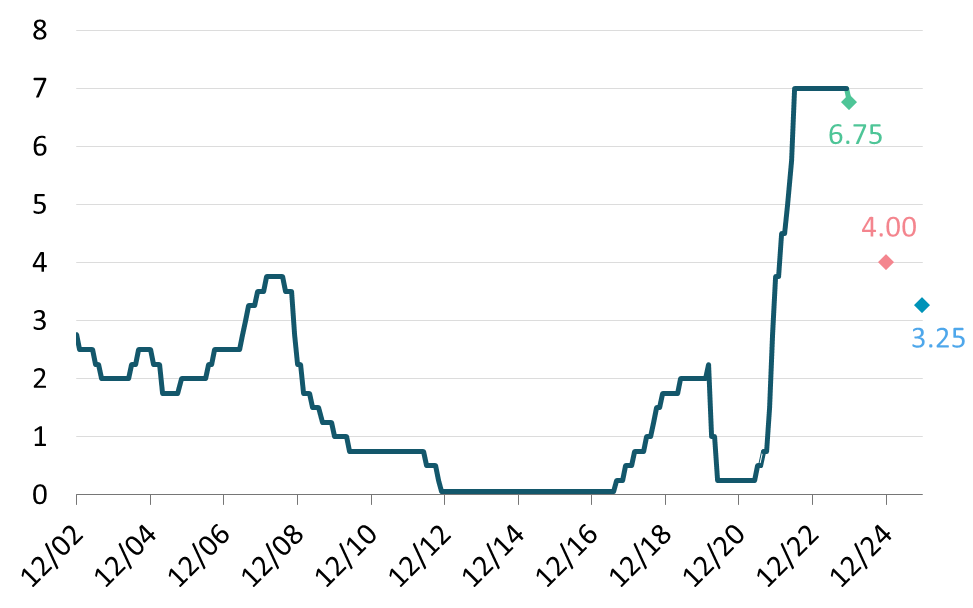 14.02.2024
Zdroj: ČNB, ČBA
[Speaker Notes: PD]
Fiskální politika
deficit hospodaření vůči HDP letos klesne pod 3% hranici
[Speaker Notes: PD]
Vývoj vládního deficitu a zadlužení (% HDP)
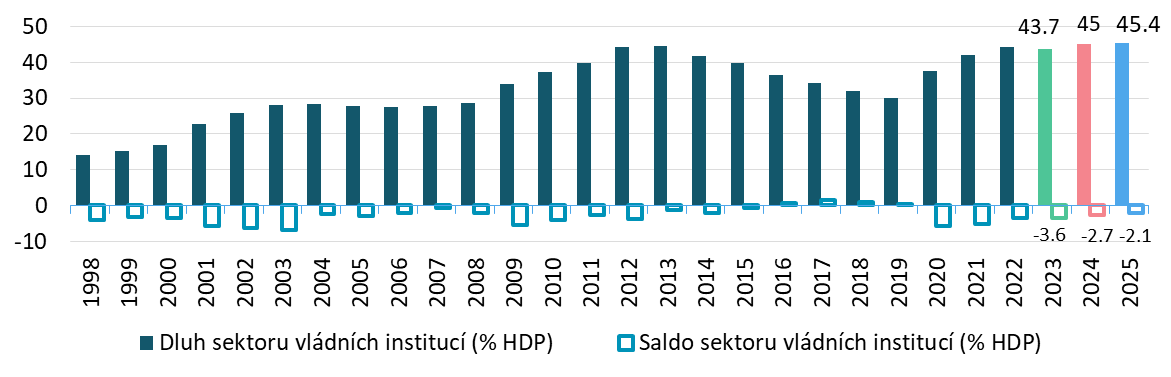 Deficit hospodaření státu pro letošní rok odhaduje prognóza ČBA ve výši 2,7 % HDP a ve srovnání s předchozím rokem se tak deficit sníží o téměř 1 p.b
Pokles deficitu v letošním roce je dán kombinací odeznění jednorázových výdajů spojených s kompenzacemi vysokých cen energií, mírného oživení tuzemské ekonomiky a dopadu konsolidačního balíčku.
14.02.2024
Zdroj: ČSÚ, MF ČR, ČBA
[Speaker Notes: PD]
Vývoj vkladů a úvěrové emise
- hypoteční trh by měl letos vzrůst, nové korporátní úvěry v loni poklesly dvouciferným tempem, převažovaly eurové úvěry
[Speaker Notes: JS]
Nové hypoteční úvěry v roce 2023 poklesly o čtvrtinu, což bylo dáno vlivem vysoké srovnávací základny z první poloviny roku 2022.







Objem nově poskytnutých spotřebitelských úvěrů v roce 2023 naopak o 11 % vzrostl a poprvé přesáhl hranici 100 mld. Kč. Průměrná úroková sazba se koncem minulého roku držela mírně pod hranicí 10 %, kde se pohybovala téměř po celý loňský rok.
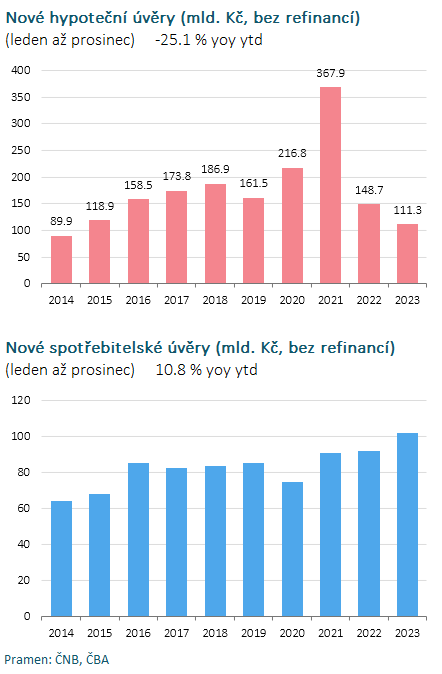 14.02.2024
[Speaker Notes: JS]
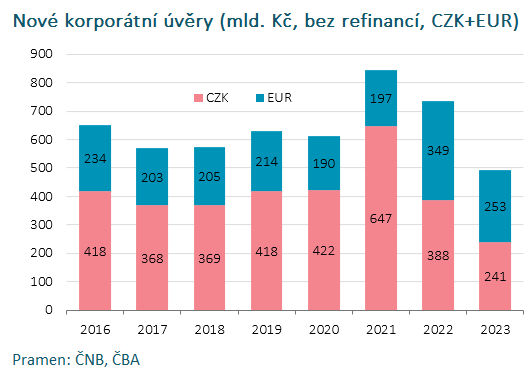 Nové korunové úvěry podnikům v loňském roce meziročně poklesly o třetinu, z toho korunové úvěry o 38 %, eurové úvěry pak o 27 %. 

Podíl nových korporátních úvěrů v eurech v roce 2023 poprvé mírně přesáhl hranici 50 % (51,3 %), zatímco v roce 2022 činil 47,4 % a průměr let 2014–2021 se pohyboval kolem 30 %.
14.02.2024
[Speaker Notes: JS]
Závěrečné shrnutí
a diskuze
[Speaker Notes: JS]
Prognóza ČBA v číslech
14.02.2024
Děkujeme za pozornost